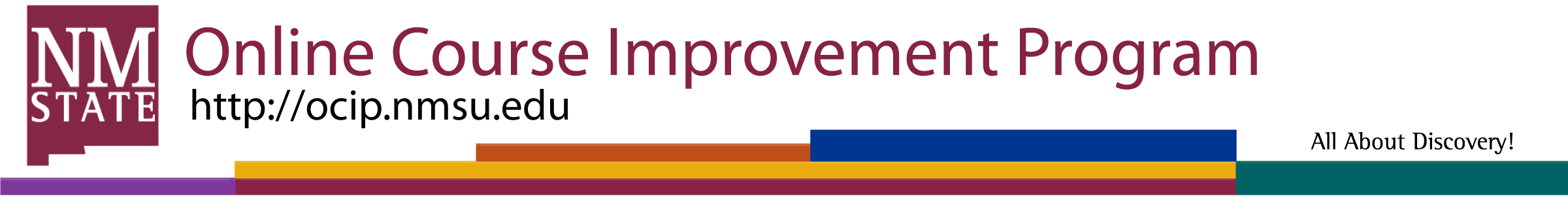 Online Course Improvement Program
5 Years in Review
New Mexico State University
“Every course a quality course.”
Your Presenters
Sandra Johnson
Coordinator
Online Course Improvement Program
Instructional Innovation and Quality
Susan Bussmann
Director
Online Course Improvement Program
Instructional Innovation and Quality
Distance Education
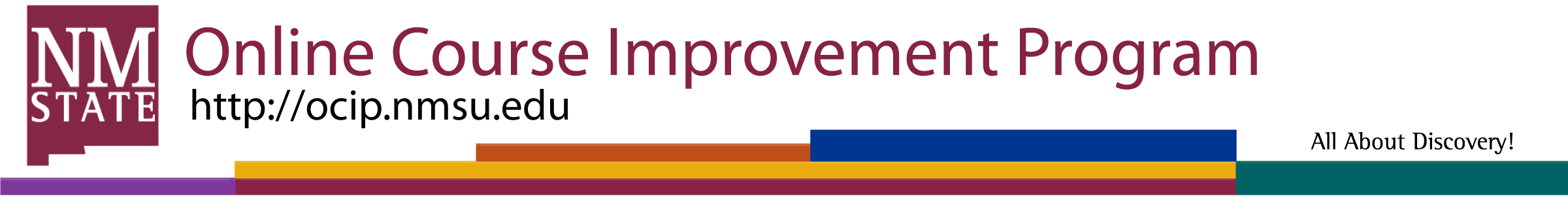 Program Background
Partnership program -
Associated Students of New Mexico State University (http://asnmsu.com/) 
NMSU's College of Extended Learning 
Planning began Fall 2009
Program launch January 2010
11 One Year Plus Fellows (1-Y+) 
Feb - June 2010 - 15 PD events
Program Goals
1. Assist faculty in enhanced web course design and delivery while
 reducing student's textbook cost.
2. Provide faculty instructional design services with a framework that supports peer interaction and best practices for online learning.
3. Facilitate participation in national digital content consortiums and relevant communities.
4. Create and support a culture of quality for online courses taught at NMSU.
5. Develop a scalable, customized professional development model.
Role of Quality Matters
Quality Matters (QM) is the theoretical and organizational framework for the program
Employs QM's continuous improvement approach
PD activities are provided in blended format
Professional development online course and monthly PD activities are thematically organized around the QM Rubric Standards
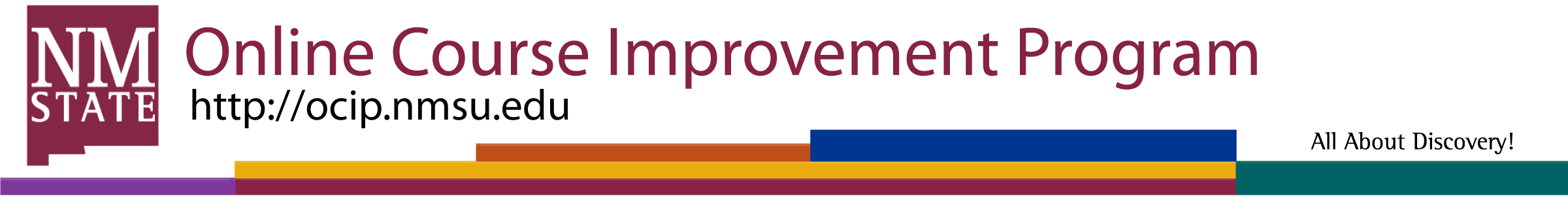 Sept. QM1, Oct. QM2,  Nov. QM3, Jan. QM4, Feb. QM5, Mar. QM6, Apr. QM 7 & 8
Employs a predictable learning cycle (Elbaum, McIntyre, & Smith, 2002)
For example: webinar in week 1, followed by Let's Talk Online Teaching (LTOT) lunch meeting and discussion in week 2, and a focused open lab in week 3.
QM thematic alignment of PD events- LTOT, workshop, webinar, to the 1Y+ PD course, learned from our first two years.
[Speaker Notes: Integration of the QM rubric in the PD course has been mentioned as a strength of OCIP.]
Blended Approach
Using the best delivery methodologies available to meet the learning objectives for the professional development curriculum.
Synchronous, asynchronous, face-to-face, online, and hybrid
Webinars are provided in real time to both face-to-face and online participants
Combining technologies 
Adobe Connect (a web conferencing system)
Skype 
PBworks(wiki) 
Google Docs 
A program website
Learning management system Canvas
(American Society for Training and Development (2013). Blended Learning Certificate Program.  Alexandria, VA: ASTD.)
Multiple Benefits
Supports a variety of services and resources available in different formats. 
Allows for delivery of services beyond main campus faculty that includes community college campus and non-NMSU participants.
Increased faculty engagement due to flexibility of access 
Participants can receive professional development credit for attending webinar.
Recorded webinar archives and resources are also posted online for anytime viewing.
Services
Program services available to a global audience include 
OCIP Resource Center (http://bit.ly/pQM0ZO)
OCIP webinars  
Some program services are only available to NMSU faculty 
Formal and informal course reviews with the Quality Matters Rubric
Let's Talk Online Teaching (LTOT) sessions
Open Labs
Workshops and Presentations
One Year Plus Fellowship
36-hour online PD course 
12 hours self-selected PD
Revise online course to pass a QM Review 
Collect student evaluation data  on the course design
Give back to larger community
Mentoring from Instructional Consultant
Peer support 
$2000 stipend
50 PD hours toward Promotion & Tenure
Certificate of Completion
Student technology fees paid only by main campus' students help fund the program s, therefore only main campus faculty can participate.
One Year Plus Applications and Completions
Program Evaluation Data
Midyear focus group
Student course design evaluation data
Final program evaluation 
Email communications 
Comments 
Workshop evaluations
Yr +1 OCIP Focus Group Protocol
1) What were your expectations for 1Y+ Fellowship Program?
2) In what ways has the 1Y+ Fellowship Program met your expectations?
3) In what ways has the 1Y+ Fellowship Program not met your expectation?
4) How has your thinking about teaching changed due to your 1 Y+  
     Fellowship experience? You can consider your online and on-ground 
     teaching experiences in your answer.
5) If your thinking about teaching has changed, how has that impacted your
      practice?
6) How has the 1 Y+ Fellowship impacted the course teaching materials you 
      use with students?
7) How have you shared your 1Y+ Fellowship experiences with your 
     colleagues?
Instructors are applying new skills and techniques in F2F,  blended, and fully online courses.
“The OCIP course changed how I teach both online and face-to-face….Having the model of quality courses really helped me work through the steps and make meaningful changes to my courses. All online and hybrid courses that I teach and coordinate will be influenced by this.”  (Y1 & Y2)
“I am also making improvements in all my courses not just the one I revised for this program.” (Y3)
“I’ve used it in my face to face class. In fact, on a slightly different subject, I’ve made all my face to face classes hybrid now.”  (Y4) 
“I feel more confident in my face-to-face teaching techniques for keeping students engaged and active in their learning…”  (Y4)
QM Standard 1 Orientation
“Realigning my courses for next semester- especially the orientation for Standard 1.” (Y1 & Y2) 
“A start here is so simple and so helpful for students.” (Y3)
“QM1 changed my life. 150 students and only one question about where to find something.” (Y5)
QM and Organization
“I think my class is so much better organized; it’s easier to navigate for the students. They know what to do very the very beginning.” (Y4) 
“The program gave me new insight in how students learn and how to make their learning experience less stressful and more organized.” (Y4) 
“The OCIP Fellowship has taught me the value of organization of an online organization by forcing me to visualize a new course from a student perspective. I was forced to reexamine the way I structure online, not with respect to technology, but rather with access to and organization of content and the various ways to foster student interaction and engagement.” (Y4)
[Speaker Notes: Of their courses but also of themselves and their time!]
QM Standard 2 Learning Objectives
Many comments about how they’ve come to understand more deeply the importance of learning objectives.  (Y1 & Y2) 
“Objectives started me getting to think about my past evaluations. I used to think the student did not try hard enough. I now include a screencast or directions that really explain instead of thinking that the student was to blame.” (Y3) 
“For both my face to face class and online, I think the biggest impact has been really paying attention to the learning objectives. Then, aligning the activities and the assessments, which I had not done at all before frankly. I knew that I knew them, but I didn’t necessarily follow through with aligning them….now I do.” (Y5)
[Speaker Notes: Deeper level of understanding of the importance of learning objectives]
QM and Alignment
“In addition, my face-to-face classes are now benefiting from my new understanding of course organization and alignment.” (Y1)
“I took a look at alignment and made my course better.” (Y3)  
“Particularly, I feel with the alignment issues because I knew about the quality matters but I was like I don’t know if its going to improve my course that much but I really feel like these alignment issues that my course in some ways really needed this. It wasn’t a luxury and I realize that thinking about it in this way is more important than I thought it was going to be.” (Y5)
QM Standard 4 Learner Interactions & Engagement
Better sense of what possible in an online course in terms of activities and interactions. Understanding how building community can be an effective learning strategy.  (Y1 & Y2)“It opened my eyes to what online teaching can do and how in touch we can be with our students.” (Y1 & Y2)
“I’m so thrilled with learning how to make my course more engaging.” (Y3) 
“I have learned new methods to engage my students.” (Y3)
[Speaker Notes: Can have the same expectations of quality, community, and interactions]
Faculty Student Perspective
Being in the student role was eye-opening and strength of program. (Y1) Student insight for me showed me how challenging it can be for students.
I have more detail and am nicer since I know how it feels-being in that position”. (Y3)
“I’m clearly thinking more about course design from the students’ point of view”.  (Y4)
“I got a much stronger sense of students’ needs from an online course”. (Y4)
“...one thing that I’m doing more is taking the perspective of the student and thinking about my course design from their perspective and how I need to organize and spell things out and make things super clear.” (Y5)
[Speaker Notes: Placing instructors in a student role online provides new teaching perspectivesIt was an ah-ha! for many to be an online student!]
Student Learning
“I am seeing measurable differences in the response, satisfaction and performance of students in both blended and online courses”. (Y1 & Y2)
“And I’ll add real quickly that having taken the course last year, that spring semester students responded in a much more favorable way so I saw improvements in the spring semester. And I’m hoping for a lot more improvement in the fall semester too!” (Y4)
“Exam scores are improved relative to previous semesters.” (Y5)
[Speaker Notes: Redesigned blended and online courses impact engagement and learning]
What students are saying.
“All the extra resources were very helpful. (Graphic syllabus, typed lectures, etc.)”
“The layout of this class is wonderful.”
“This class is the best online course I have ever taken.”
“I liked the interaction between my peers and the availability of course material.”
What students are saying.
“Overall I enjoyed interacting with other student and the professor online and sharing discussions.” 
“Collaborating with other students and getting through assignments as a group.”
“There was interactions between classmates. This was due to the professor creating opportunities for this type of participation.”
What we have learned.
Student Perspective
Using Quality Matters Framework
Positive “Ripple” Effect
Peer/Mentor Support
Culture of Quality is a Process
Thank you for attending!
Questions??
Events Offered Fall Semester 2013
OCIP Student Course Design Evaluation
1) What course are you evaluating?
2) Which semester did you take this course?
3) How many classes had you taken online BEFORE you took this course?
4) What was your primary reason for taking this course online? 
5) How easy was it for you to find things in the course when you needed them?
6) How clear were the course requirements in terms of what you were expected to learn in this course?
7) How helpful were the learning activities in promoting your learning in this course?
8) How helpful were the textbook(s) and other required course materials in promoting your learning?
9) Do you feel that you were assessed on what you you were supposed to learn in this course?
10) How do you rate the following? 			Poor		Fair		Good	Very Good 
Interactions between you and the instructor
Support for interactions between you and other students
Availability of the instructor 
11) Overall, what did you like most about this course?
12) Overall, what did you like least about this course?
13) What recommendations or suggestions do you have to help improve this course?
14) Would you recommend this course to others?